Preliminary Reference Procedureand Enforcement
The training material was created under the service contract between the European Commission Directorate-General for Financial Stability, Financial Services and Capital Markets Union and the Academy of European Law (contract number FISMA/2022/LVP/0010) and financed by the European Union. This document has been prepared for the European Commission however it reflects the views only of the authors, and the European Commission is not liable for any consequence stemming from the reuse of this publication.
Overview
Introduction to preliminary ruling procedure
What are the legal basis (and other relevant sources), scope and main characteristics of the procedure?
What information must an order for reference contain? 
What happens after an order for reference reaches the Court?
How does an urgent preliminary procedure differ from a ‘classic’ one?

‘Enforcement’ of a preliminary ruling 
What are the legal effects of a preliminary ruling?
How is a preliminary ruling ‘enforced’?
What can be the specific consequences of the interpretation provided by the Court?
2
FISMA/2022/LVP/0010 – Online training material for judges – 7. Preliminary Reference Procedure
Introduction to preliminary ruling procedure
What are the legal basis, scope and main characteristics of the procedure?
3
FISMA/2022/LVP/0010 – Online training material for judges – 7. Preliminary Reference Procedure
Legal basis and relevant sources
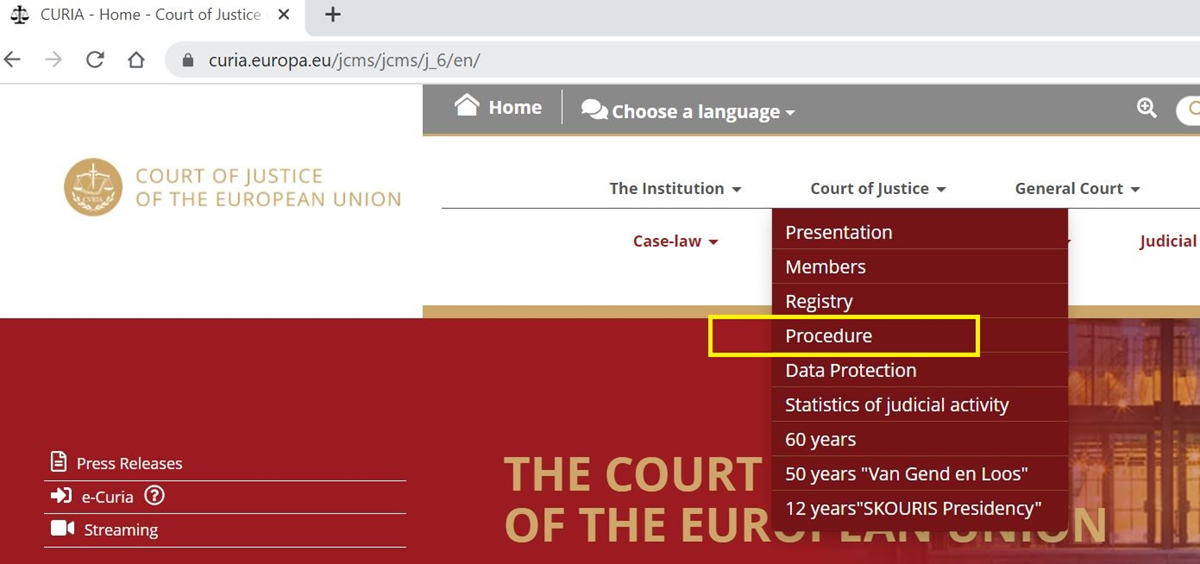 4
FISMA/2022/LVP/0010 – Online training material for judges – 7. Preliminary Reference Procedure
What is the scope of the preliminary ruling procedure ?
The procedure is based on Article 267 TFEU:
‘The Court of Justice of the European Union shall have jurisdiction to give preliminary rulings concerning:
(a) the interpretation of the Treaties;
(b) the validity and interpretation of acts of the institutions, bodies, offices or agencies of the Union;
Where such a question is raised before any court or tribunal of a Member State, that court or tribunal may, if it considers that a decision on the question is necessary to enable it to give judgment, request the Court to give a ruling thereon.
Where any such question is raised in a case pending before a court or tribunal of a Member State against whose decisions there is no judicial remedy under national law, that court or tribunal shall bring the matter before the Court.
If such a question is raised in a case pending before a court or tribunal of a Member State with regard to a person in custody, the Court of Justice of the European Union shall act with the minimum of delay.’
5
FISMA/2022/LVP/0010 – Online training material for judges – 7. Preliminary Reference Procedure
The main characteristics of the procedure?
’[…] the preliminary ruling procedure provided for in Article 267 TFEU, which is the keystone of the judicial system established by the Treaties, sets up a dialogue between one court and another, specifically between the Court of Justice and the courts of the Member States, having the object of securing uniform interpretation of EU law, thereby serving to ensure its consistency, its full effect and its autonomy as well as, ultimately, the particular nature of the law established by the Treaties. […]’ Judgment of 6 October 2021, Consorzio Italian Management and Catania Multiservizi, C‑561/19, EU:C:2021:799, paras 27.
The preliminary ruling procedure institutes a cooperation between the national courts and the Court of Justice which is based on a separation of functions:

National courts have jurisdiction to find and assess the facts in the case before them and to interpret and apply national law. In that context, they have, in principle, discretion to ascertain whether a decision on a question of EU law is necessary to enable them to give Judgment.
When such a question is identified, and reference made, the Court provides the national courts with the points of interpretation of EU law that those courts need to decide the disputes before them.
The national courts are responsible for application of EU law to the facts of the main proceedings. 
Judgment of 6 October 2021, Consorzio Italian Management and Catania Multiservizi, C‑561/19, EU:C:2021:799, especially paras 27, 30 and 35.
Exemple regarding the separation of functions: conform interpretation
Eg. judgments of 11 November 2015, Klausner Holz Niedersachsen (C 505/14, EU:C:2015:742, para 31, or of 29 June 2017, Popławski (C-579/15, EU:C:2017:503, para 39)
6
FISMA/2022/LVP/0010 – Online training material for judges – 7. Preliminary Reference Procedure
A possibility versus an obligation to refer a question
Possibility
All national courts have the broadest power to refer a matter to the Court if they consider that a case pending before them raises questions involving interpretation of the provisions of EU law necessitating a decision on their part
Obligation
A question concerning the interpretation of EU law is raised before a court where there is no judicial remedy under national law against its decisions 
A question of validity of EU law: the national courts have no jurisdiction themselves to declare that acts of Union institutions are invalid

Generally but with focus on the questions on interpretation: Judgment of 6 October 2021, Consorzio Italian Management and Catania Multiservizi, C‑561/19, EU:C:2021:799, para 28 and 32.
On the obligation to refer questions concerning validity: e.g. judgments of 22 October 1987, Foto-Frost, 314/85, EU:C:1987:452, para 20; or of 28 March 2017, Rosneft, C‑72/15, EU:C:2017:236, para 78 to 80. Opinion of Advocate General Bobek in Consorzio Italian Management and Catania Multiservizi, C‑561/19, EU:C:2021:291, points 42–45, and 138.
7
FISMA/2022/LVP/0010 – Online training material for judges – 7. Preliminary Reference Procedure
Exceptions to the obligation to refer (interpretation)
The question raised before the national court is irrelevant, or
The EU law provision in question has already been interpreted by the Court (acte eclairé), or
The correct interpretation of EU law is so obvious as to leave no scope for any reasonable doubt (acte clair)
Judgment of 6 October 2021, Consorzio Italian Management and Catania Multiservizi, C‑561/19, EU:C:2021:799, especially paras 27, 30 and 35.
Judgment of 6 October 1982, Cilfit and Others, 283/81, EU:C:1982:335, para 21.
The respective ‘ground‘ for not referring must appear in the statement of reasons.
Judgment of 6 October 2021, Consorzio Italian Management and Catania Multiservizi, C‑561/19, EU:C:2021:799, para 51.

For a commentary, see e.g. F.-X. Millet, ‚Cilfit Still Fits, ECJ 6 October 2021, Case C-561/19, Consorzio Italian Management‘, European Constitutional Law Review, 18:533-555, 2022.
8
FISMA/2022/LVP/0010 – Online training material for judges – 7. Preliminary Reference Procedure
Introduction to preliminary ruling procedure
What information must an order for reference contain?
9
FISMA/2022/LVP/0010 – Online training material for judges – 7. Preliminary Reference Procedure
The necessary premisses for the judicial dialogue to work(or the content of a request for a preliminary ruling)
Article 94 of the Rules of Procedure (‘RoP‘) of the Court of Justice.
An order for reference should include the text of the questions referred and also:
(a) a summary of the subject matter of the dispute and the relevant findings of fact as determined by the referring court or tribunal, or, at least, an account of the facts on which the questions are based;
(b) the tenor of any national provisions applicable in the case and, where appropriate, the relevant national case-law;
(c) a statement of the reasons which prompted the referring court or tribunal to inquire about the interpretation or validity of certain provisions of European Union law, and the relationship between those provisions and the national legislation applicable to the main proceedings.‘
10
FISMA/2022/LVP/0010 – Online training material for judges – 7. Preliminary Reference Procedure
[Speaker Notes: 53 (2): Where it is clear that the Court has no jurisdiction to hear and determine a case or where a request or an application is manifestly inadmissible, the Court may, after hearing the Advocate General, at any time decide to give a decision by reasoned order without taking further steps in the proceedings.]
What happens if something is unclear?
Depending on the scope of the missing elements:
Absence of the mandatory elements may lead to the preliminary reference being declared inadmissible (see Art 53 (2) RoP)
Request for Information or for clarification may be adressed to the referring court
Article 101 Request for clarification
1. Without prejudice to the measures of organisation of procedure and measures of inquiry provided for in these Rules, the Court may, after hearing the Advocate General, request clarification from the referring court or tribunal within a time limit prescribed by the Court.
2. The reply of the referring court or tribunal to that request shall be served on the interested persons referred to in Article 23 of the Statute.
11
FISMA/2022/LVP/0010 – Online training material for judges – 7. Preliminary Reference Procedure
[Speaker Notes: The General Meeting]
What happens if the relevance is contested?
The questions referred enjoy a presumption of relevance
The Court may refuse to rule on a question referred only where it is quite obvious that the interpretation of EU law that is sought bears no relation to the actual facts of the main action or its purpose, where the problem is hypothetical, or where the Court does not have before it the factual or legal material necessary to give a useful answer to the questions submitted to it.
Moreover, the relevance of the questions for the resolution of the dispute depends on the domestic factual and legislative context which is defined by the referring court. The accuracy of that context is not a matter for the Court to determine (relates to the separation of functions already mentioned).

See e.g. judgment of 24 October 2018, XC and Others, C‑234/17, EU:C:2018:853, para 52.
12
FISMA/2022/LVP/0010 – Online training material for judges – 7. Preliminary Reference Procedure
Introduction to preliminary ruling procedure
What happens after an order for reference reaches the Court?
13
FISMA/2022/LVP/0010 – Online training material for judges – 7. Preliminary Reference Procedure
Visible and less visible milestones
First analysis by the analytical department of the Court
Attribution to a reporting judge and an Advocate general
The order for reference is, in principle, notified by the Registrar of the Court to the parties, to the Member States and to the Commission, and to the institution, body, office or agency of the Union which adopted the act the validity or interpretation of which is in dispute (see Article 23 of the Statute)
These parties and interested persons are entitled to submit written submissions (Articles  23 of the Statute and 96 RoP)
Preliminary report → General Meeting of the Court
Hearing (if organised, see Article 76 of the RoP)
Opinion (if the case is decided  with one, see Article 20 of the Statute in fine, ‘new point of law’)
Judgment or order (reasoned order based on Article 53(2) or Article 99 of the RoP)
14
FISMA/2022/LVP/0010 – Online training material for judges – 7. Preliminary Reference Procedure
Introduction to preliminary ruling procedure
Specificity of a ‘PPU procedure’
15
FISMA/2022/LVP/0010 – Online training material for judges – 7. Preliminary Reference Procedure
What is a ‘PPU’?
Art. 23 of the Statute: the RoP may provide for an expedited or accelerated procedure and, for references for a preliminary ruling relating to the area of freedom, security and justice, an urgent procedure (i.e. Title V  of Part Three of the TFEU)
Art. 107 et seq. RoP: triggered upon request of the referring court or exceptionally, of the Court’s own motion
In practice concerns: 
Judicial cooperation in criminal matters (such as, but not limited to, EAW-related cases) (exemple:judgment of 22 February 2022, Openbaar Ministerie (Tribunal established by law in the issuing Member State), C‑562/21 PPU and C‑563/21 PPU, EU:C:2022:100 
Border controls, asylum and immigration (example: judgment of 18 April 2023, Afrin, C‑1/23 PPU, EU:C:2023:296)
Judicial cooperation in civil matters but so far only questions on Regulation (EC) No 2201/2003 — Jurisdiction in matters of parental responsibility (exemple:judgment of 16 February 2023, Rzecznik Praw Dziecka and Others (Suspension of the return decision), C‑638/22 PPU, EU:C:2023:103)
16
FISMA/2022/LVP/0010 – Online training material for judges – 7. Preliminary Reference Procedure
What is the specificity of a PPU compared toa ‘classic’ preliminary procedure?
Requirements as to the content of the order for reference submitted by the national court
Limited participation to the written stage of the proceedings (compare with Article 23 Statute)
Focus on the oral stage of the proceedings (NB: hearing is mandatory which is not the case in ‚classic‘ preliminary ruling proceedings)
Special (‘PPU’) chamber(s) designated to decide both on the urgency and, in principle, also on the merits (unless the case is referred to the Grand chamber)
17
FISMA/2022/LVP/0010 – Online training material for judges – 7. Preliminary Reference Procedure
What are the legal effects of a preliminary ruling?
Inter partes: the interpretation provided is binding for the purpose of its application in the dispute pending before the referring court 
Erga omnes: the interpretative result must be respected in other  relevant domestic context 
That dichotomy corresponds to the combination of ‘micro‘ and ‘macro‘ purposes that the preliminary procedure follow, i.e. to provide interpretation of EU law needed for the resolution of a specific dispute (micro) and ensure the uniform interpretation of EU law in all Member States (macro). 
Opinion of Advocate General Bobek in Consorzio Italian Management and Catania Multiservizi, C‑561/19, EU:C:2021:291, point 55.
Ex tunc: the Interpretation provided clarifies and defines the meaning and scope of the given rule as it must be or ought to have been understood and applied from the time of its entry into force. 
See, e.g. judgment of 22 April 2021, Profi Credit Slovakia, C‑485/19, EU:C:2021:313, para 71 .
18
FISMA/2022/LVP/0010 – Online training material for judges – 7. Preliminary Reference Procedure
How is a preliminary ruling ‚enforced‘?
The national courts participate to the broader judicial system of the EU together with the Court of Justice, each in their respective roles
See Article 19(1) TEU: 
1.   The Court of Justice of the European Union shall include the Court of Justice, the General Court and specialised courts. It shall ensure that in the interpretation and application of the Treaties the law is observed.
Member States shall provide remedies sufficient to ensure effective legal protection in the fields covered by Union law.
‘Article 19 TEU, which gives concrete expression to the value of the rule of law stated in Article 2 TEU, entrusts the responsibility for ensuring judicial review in the EU legal order not only to the Court of Justice but also to national courts and tribunals‘.
‘Consequently, national courts and tribunals, in collaboration with the Court of Justice, fulfil a duty entrusted to them jointly of ensuring that in the interpretation and application of the Treaties the law is observed.‘
Judgment of 27 February 2018, Associação Sindical dos Juízes Portugueses, C‑64/16, EU:C:2018:117, paras 32 -33.
The role of the national courts is instrumental: It is for the national court to apply EU law to the case pending before them and draw the necessary consequences from the interpretation provided by the Court in its ruling.
19
FISMA/2022/LVP/0010 – Online training material for judges – 7. Preliminary Reference Procedure
What can be the specific consequences of a preliminary ruling?
Obligation to interpret national law in conformity with EU law 
Obligation to disapply a national provision that conflict with EU law that is endowed with direct effect
Consequences to be drawn from the principles of effectiveness and equivalence which frame the exercise of the procedural autonomy of the Member States in accordance with the duty of sincere cooperation enshrined in Article 4(3) TFEU
20
FISMA/2022/LVP/0010 – Online training material for judges – 7. Preliminary Reference Procedure
Content of these slides were created by Dr Magdalena LičkováFurther training material available at:https://elearning-fisma.era.int/
www.european.law